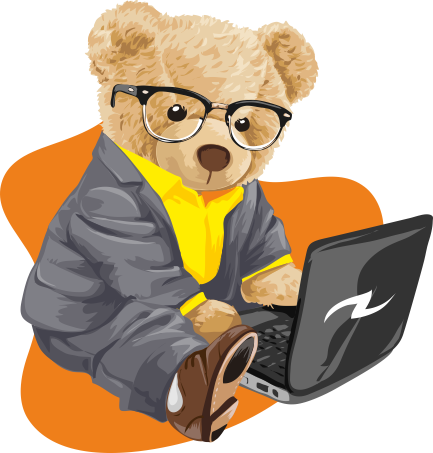 Цифровизация бизнес-процессов
 производственных предприятий на базе 
1С: Управление нашей фирмой
Специалист по внедрению
Карчевская Екатерина
1С-Рарус, г.Москва
Тема 4. Программа
Тема 4.

Управление продажами и маркетинг.
Работа с CRM
Автоматические скидки и наценки. 
Ценообразование.
Сегментирование клиентов, воронка продаж.
Регистрация заявки клиента и выставление счета на оплату.
Продажа покупателю товара со склада. 
Резервирование
товара.
Оказание услуг клиенту.
Розничные продажи.
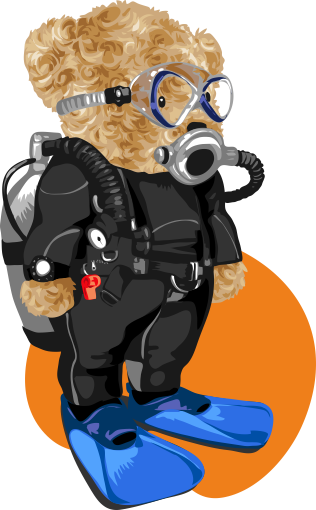 Практическое задание 5
Задание: 

Создать тарифный план на выполнение ежемесячных услуг для клиента “ООО Одуванчик”.
Сформировать документы по данному обслуживанию и принять оплату от клиента “ООО Одуванчик” за текущий месяц.
Тема 5. Программа
Тема 5.

Управление закупками и складские операции.
Закупка товара под заказ покупателя. 
Сравнение закупочных цен поставщиков. 
Передача материалов в переработку и принятие продукции от переработчика.
Контроль обеспечения заказа покупателя.
Складские перемещения. Инвентаризация. 
Передача материалов в производство. 
Передача расходных материалов и инструментов в эксплуатацию.
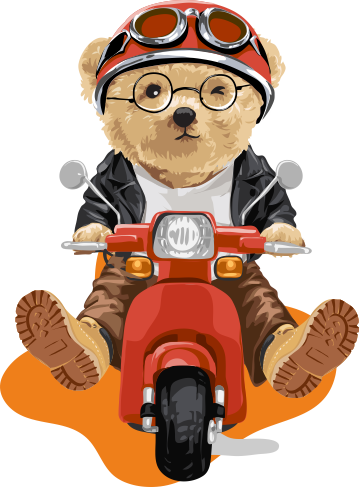 Практическое задание 6
Задание: 

Оформите заказ покупателя “ООО Ленточка”:
100 пачек. “Мыло кусковое (желтое)”;
25 пачек. “Мыло жидкое OMiS (Лаванда)”;
10 штук “Подарочный набор 1”.

Обеспечьте созданный заказ покупателя необходимой для продажи клиенту “ООО Ленточка” номенклатурой. (Закупить у поставщика - “Поставщик 2”).
100 пачек. “Мыло кусковое (желтое)”;
10 штук “Подарочный набор 1”. 
Отгрузите клиенту закупленный товар.
Практическое задание 7
Задание: 


Установите норму хранения Номенклатуры на складе:
Стабилизатор - от 30 до 100 л. 
Пополните запасы до максимального значения.